- Hz. Muhammed Danışarak İş Yapardı
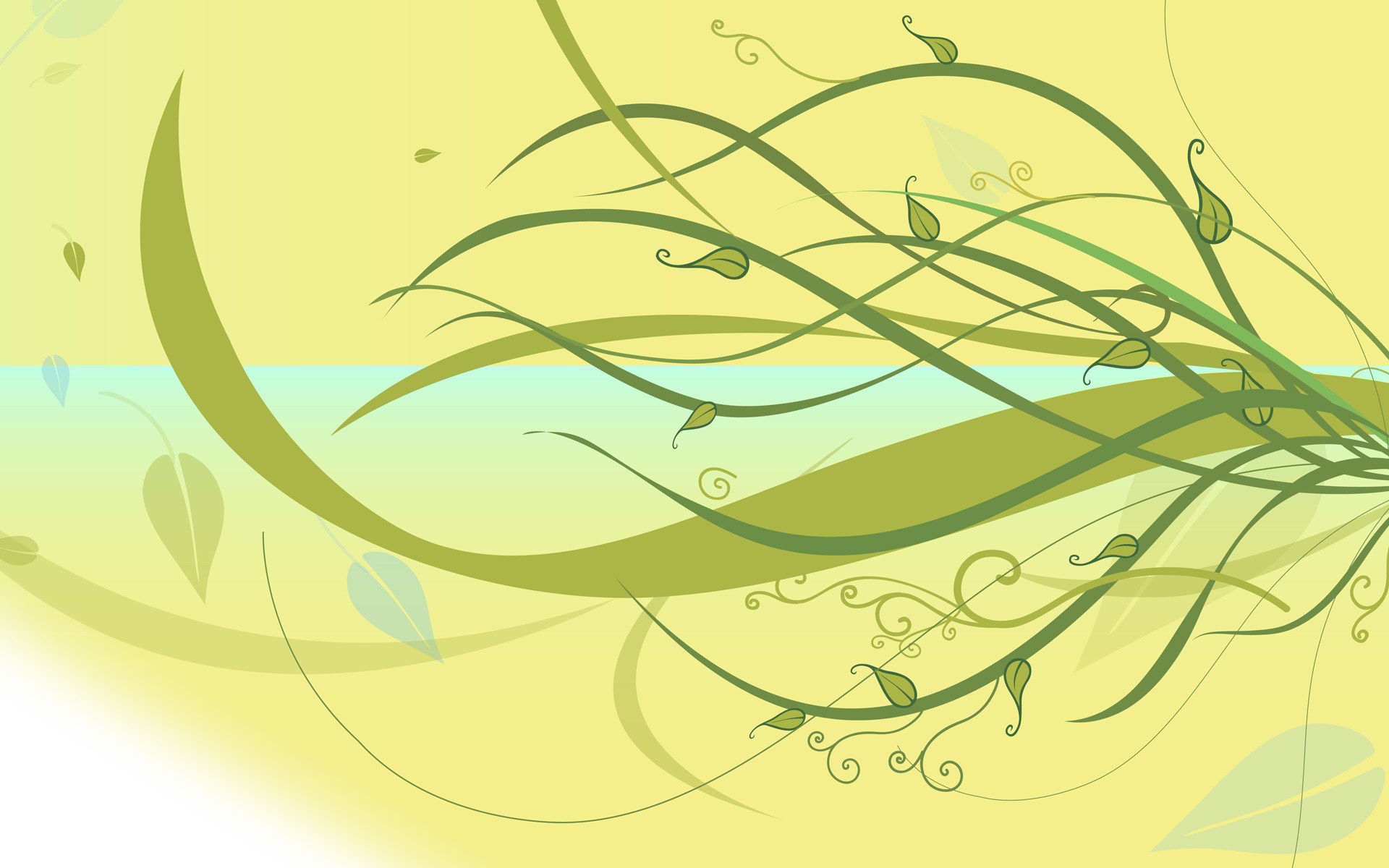 HZ. MUHAMMED 
DANIŞARAK İŞ YAPARDI
1
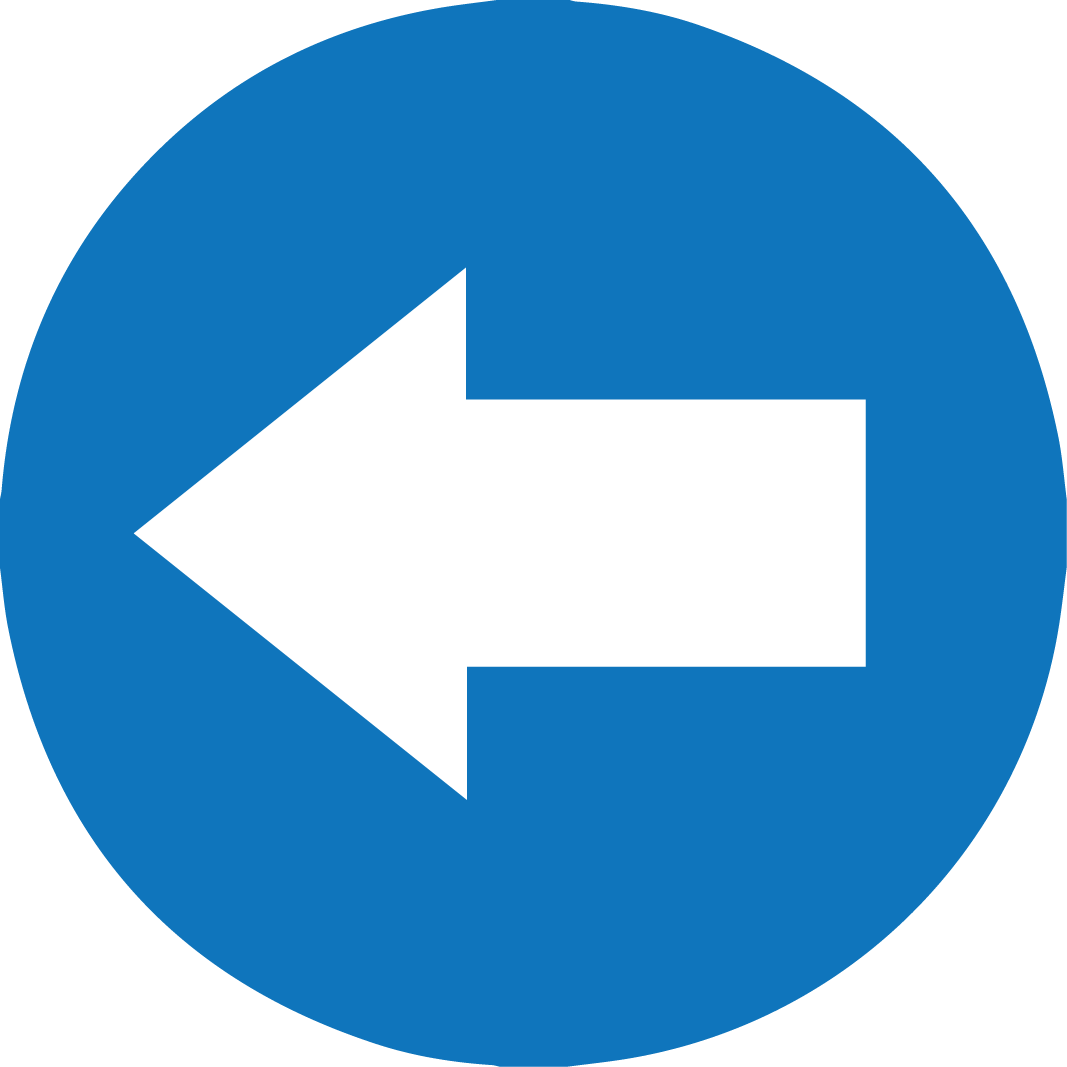 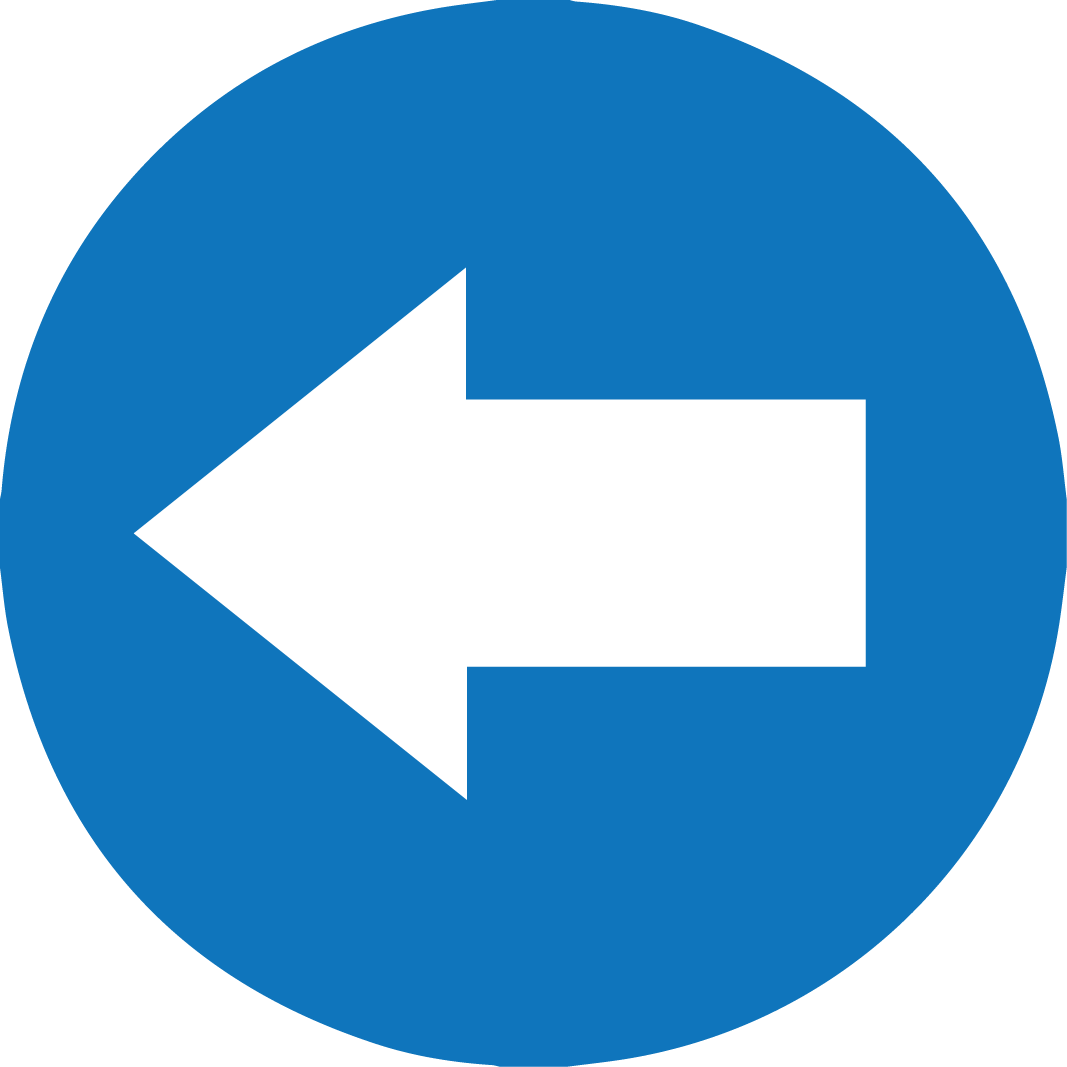 - Hz. Muhammed Danışarak İş Yapardı
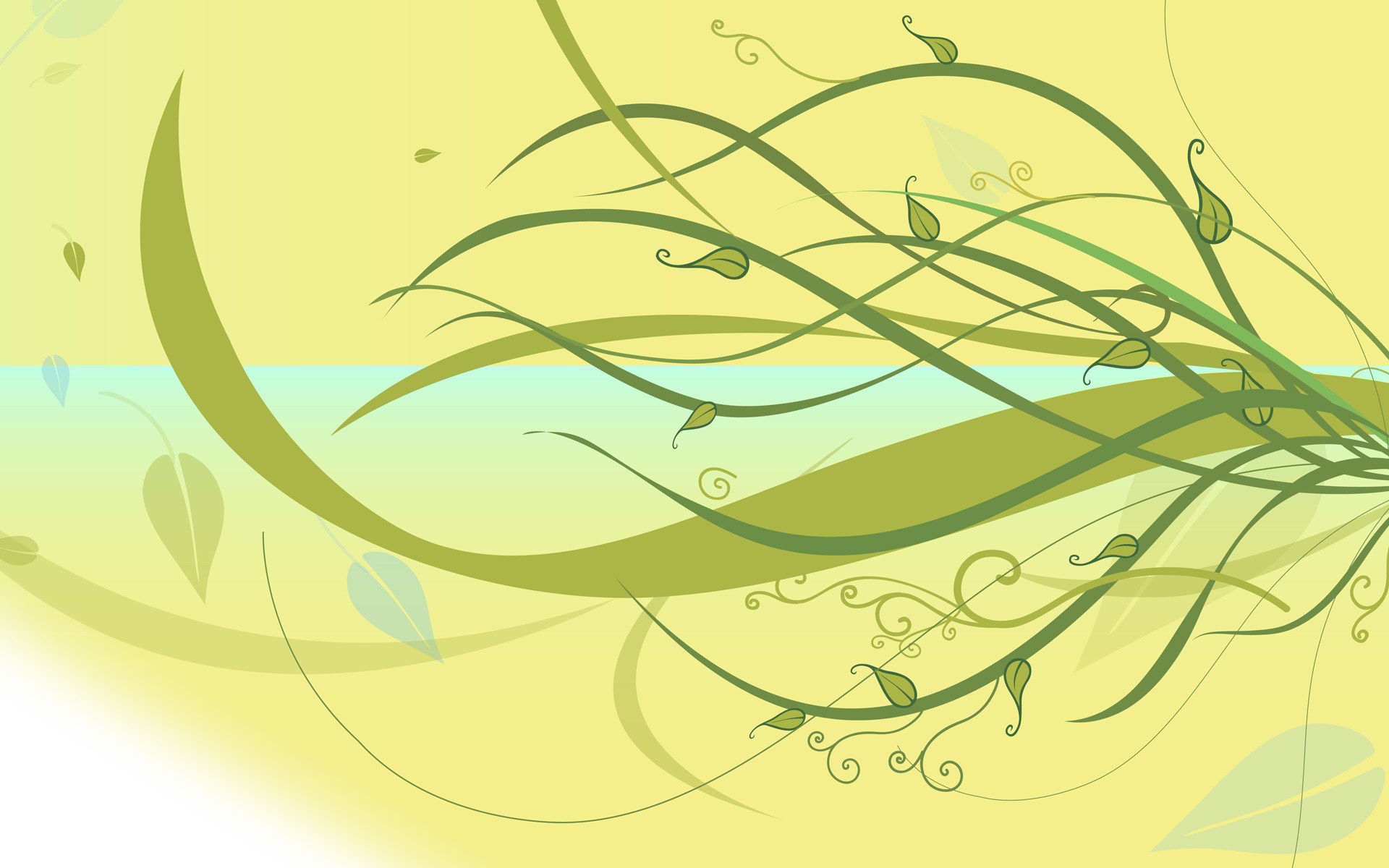 Hz. Muhammed Danışarak İş Yapardı
* Bir konuda başkalarına danışmak, başkalarının da tecrübelerinden ve fikirlerinden yararlanmak demektir. 

* Bu danışmaya “istişare” ya da “müşavere” denir.

* En akıllı insan bile bir sorunla karşılaştığında, aklının köşesinden geçmeyen bir çözüm yolunu başkasından duyabilir.
2
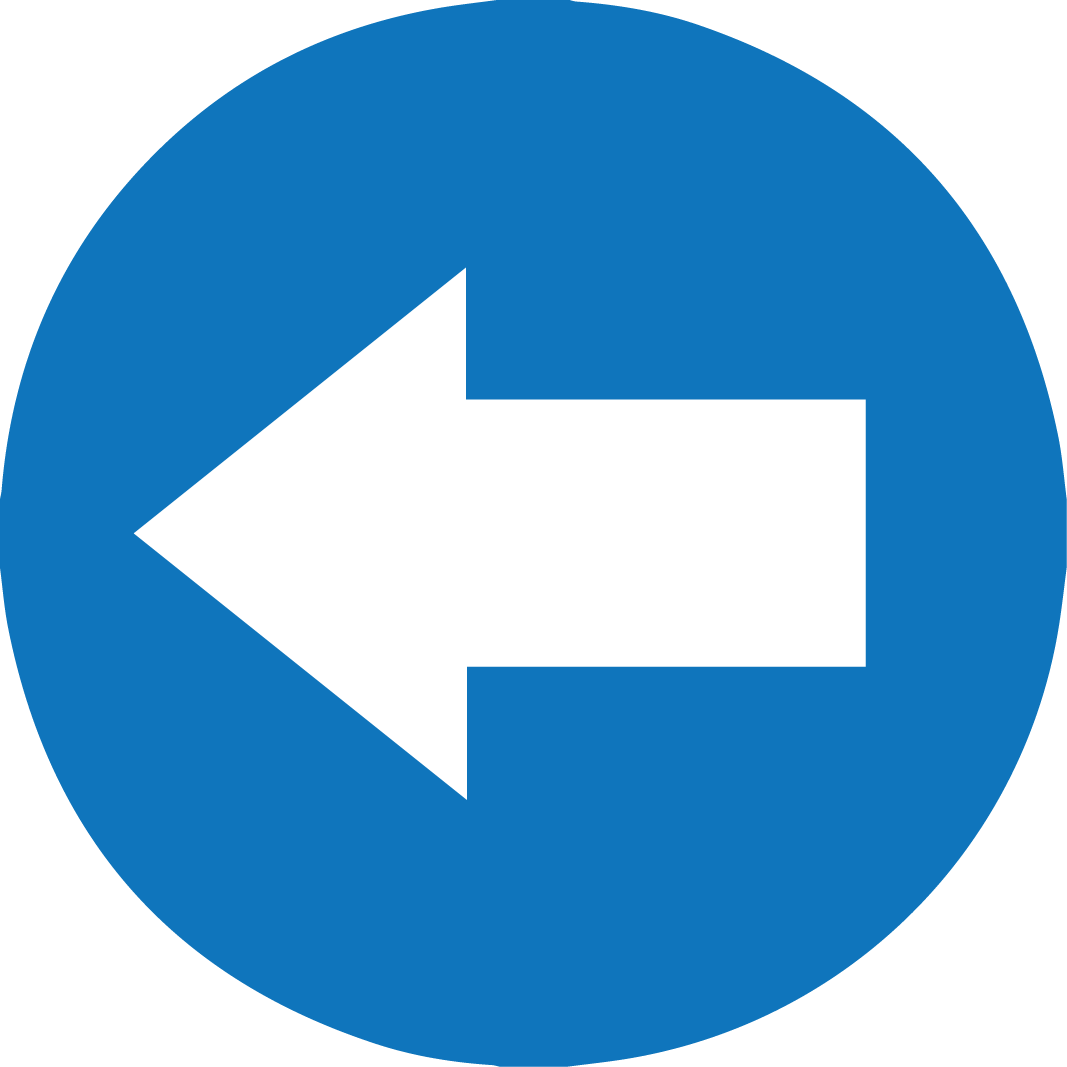 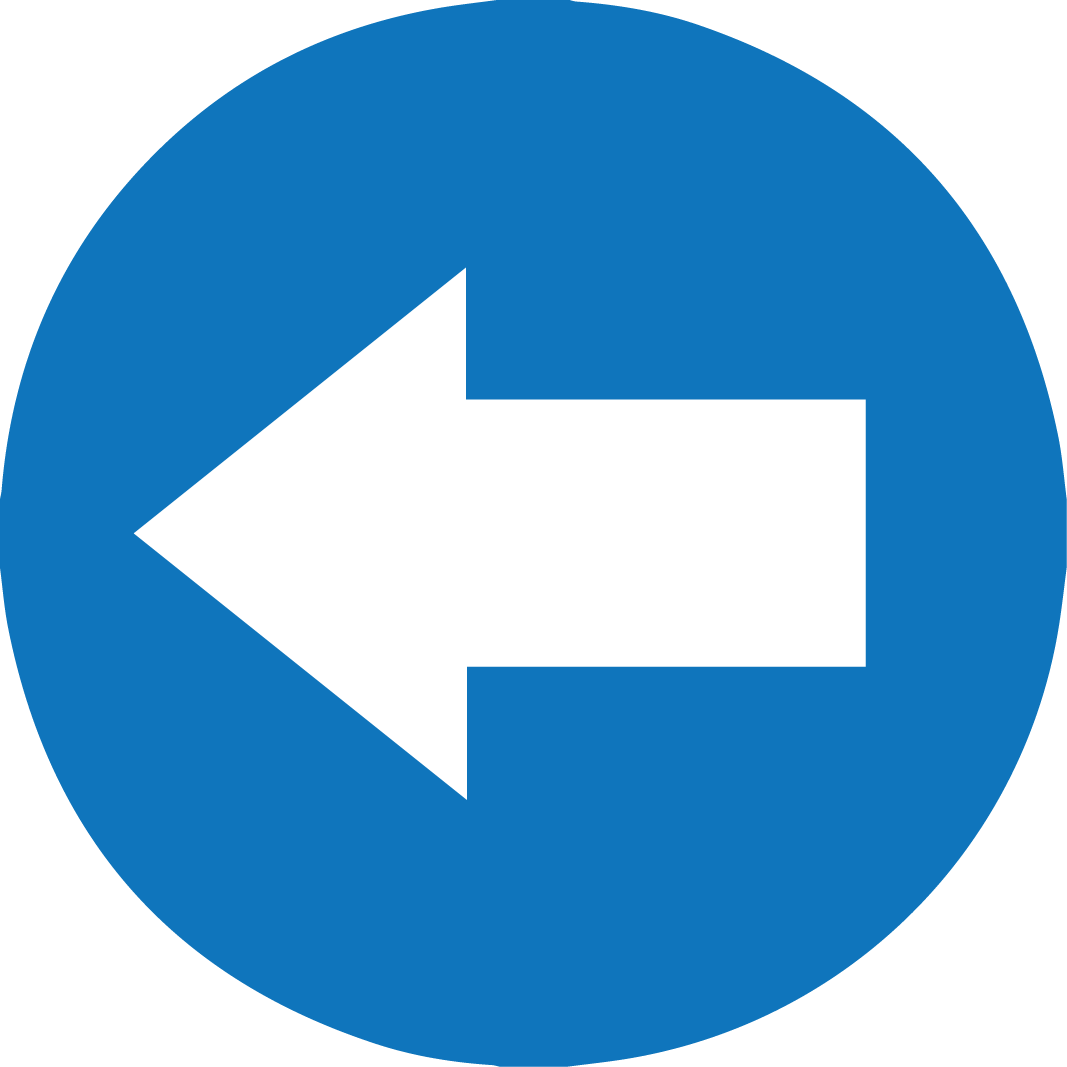 - Hz. Muhammed Danışarak İş Yapardı
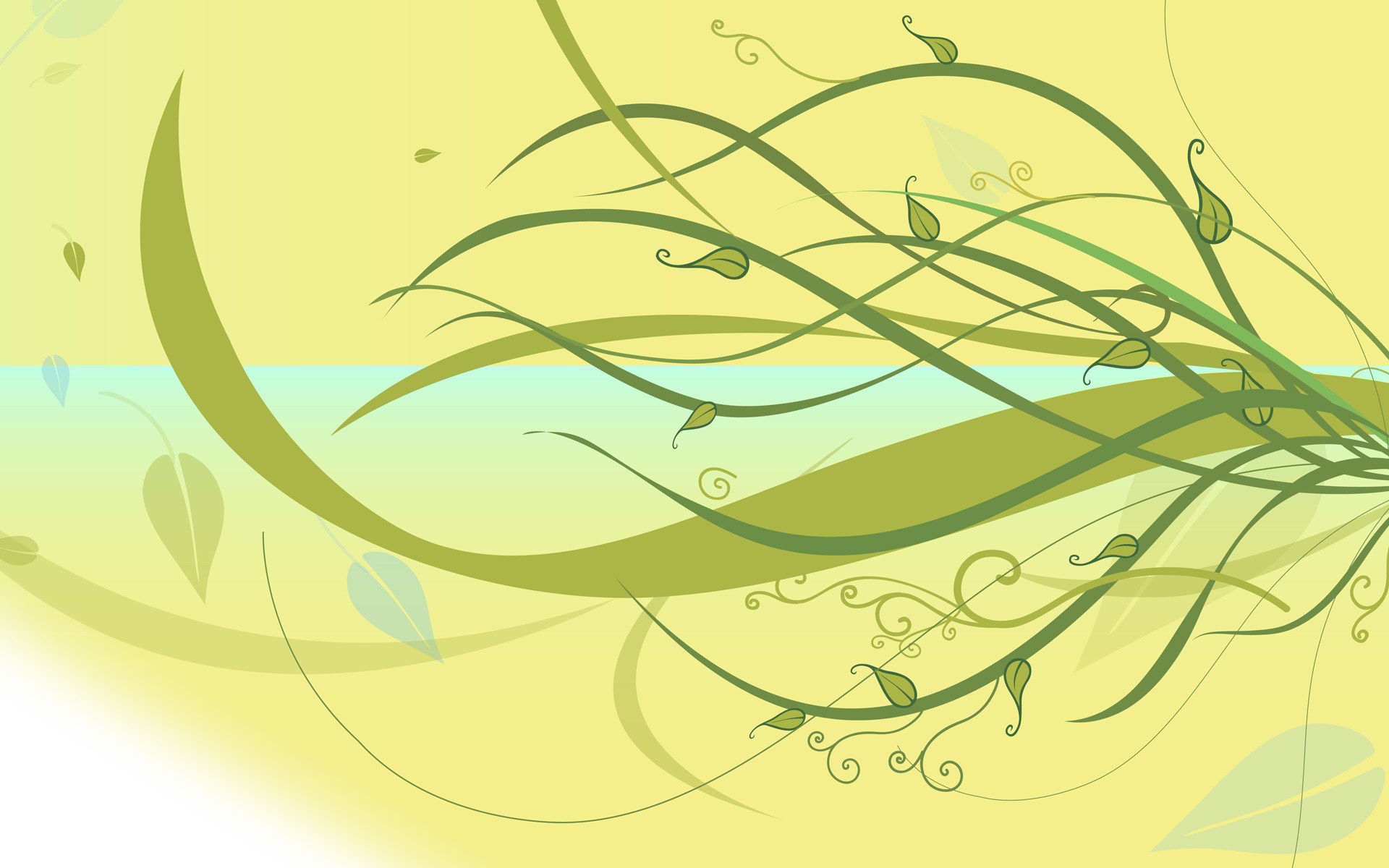 * Hz. Muhammed (s.a.s.) bir konuda eğer Allah’tan bir emir yok ise, mutlaka başkalarına konuyu açar ve onların da fikrini alırdı. 

* Aldığı kararlarda kendi fikrini dayatmaz, müslümanlarla istişare ederdi.
3
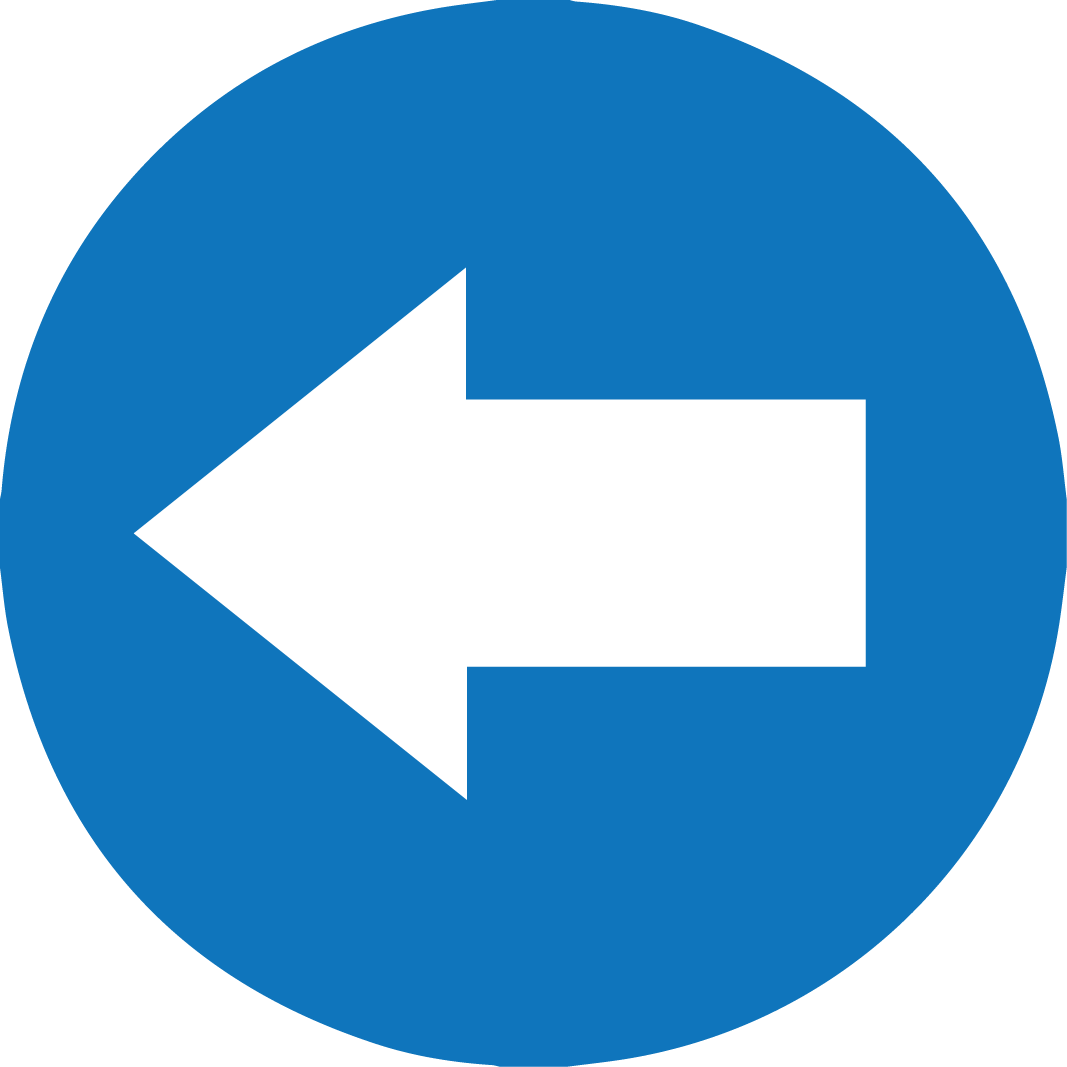 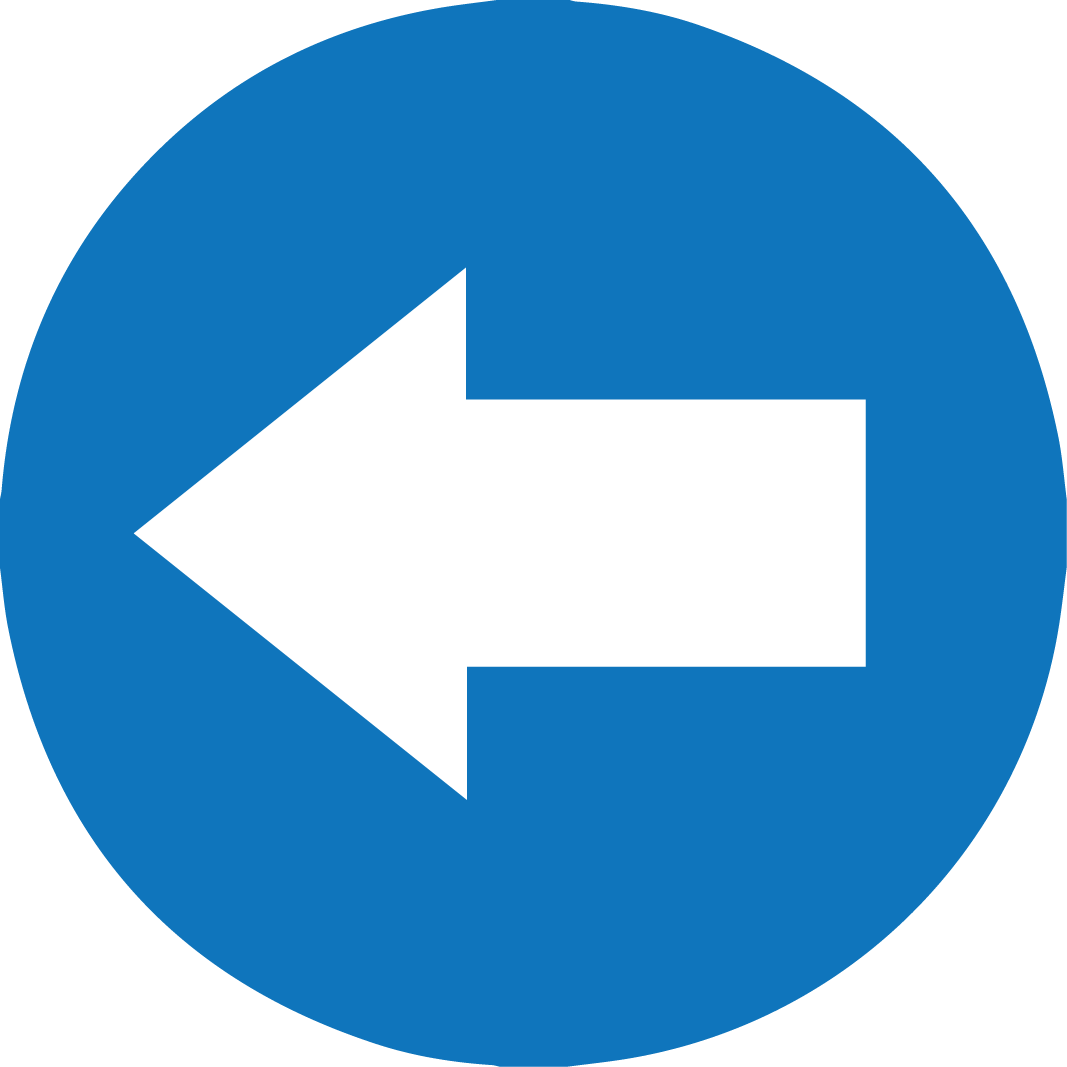 - Hz. Muhammed Danışarak İş Yapardı
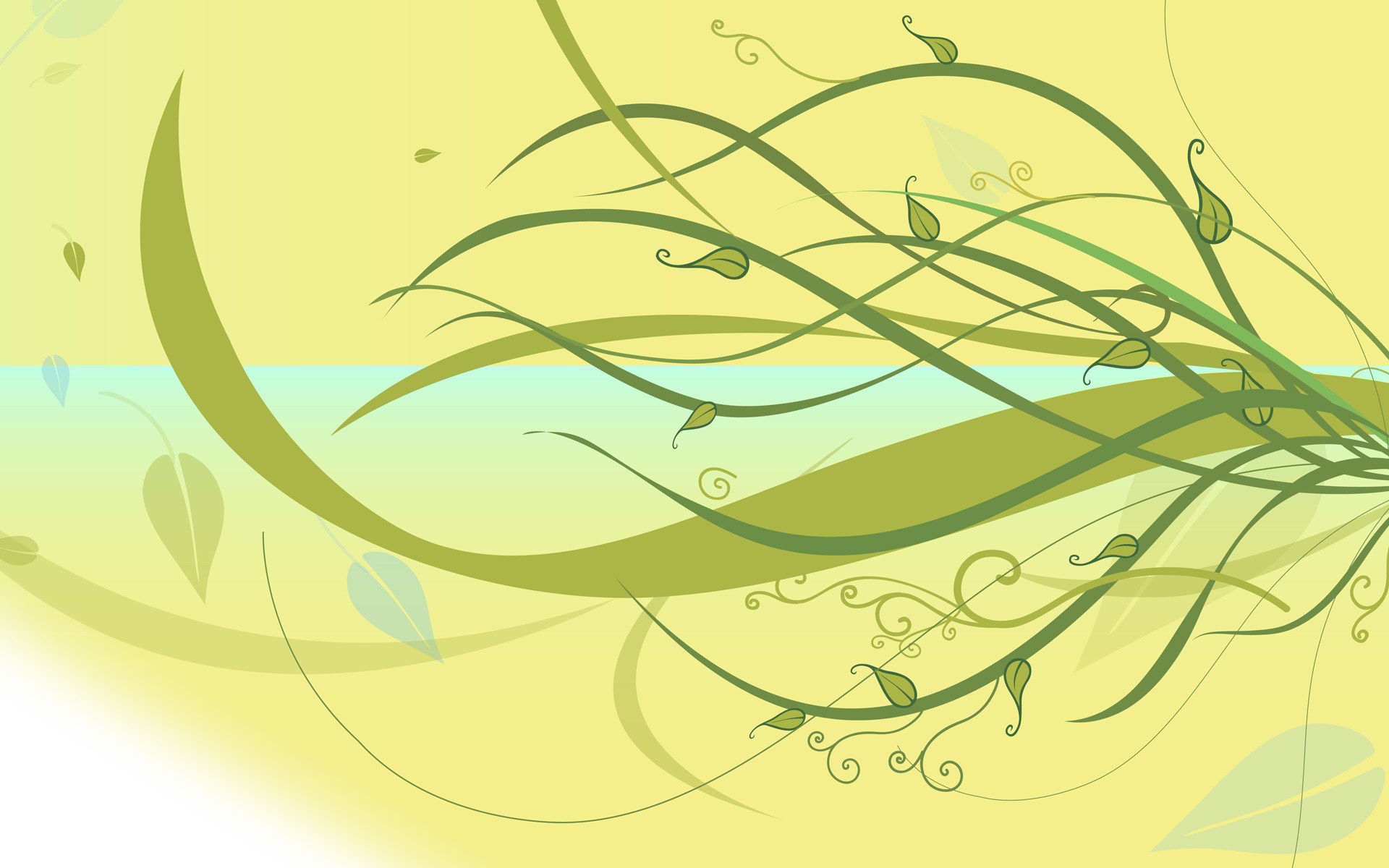 “...(Ey Peygamber) işlerinde onlarla fikir alışverişinde bulun...”
 Âl-i İmrân Suresi 159. Ayet.

“...Onların (müminlerin) işleri aralarında danışma iledir...” 
Şûrâ Suresi 38. Ayet.
 
“...Eğer bilmiyorsanız bilenlere sorunuz.” 
Enbiyâ Suresi, 7. Ayet.
4
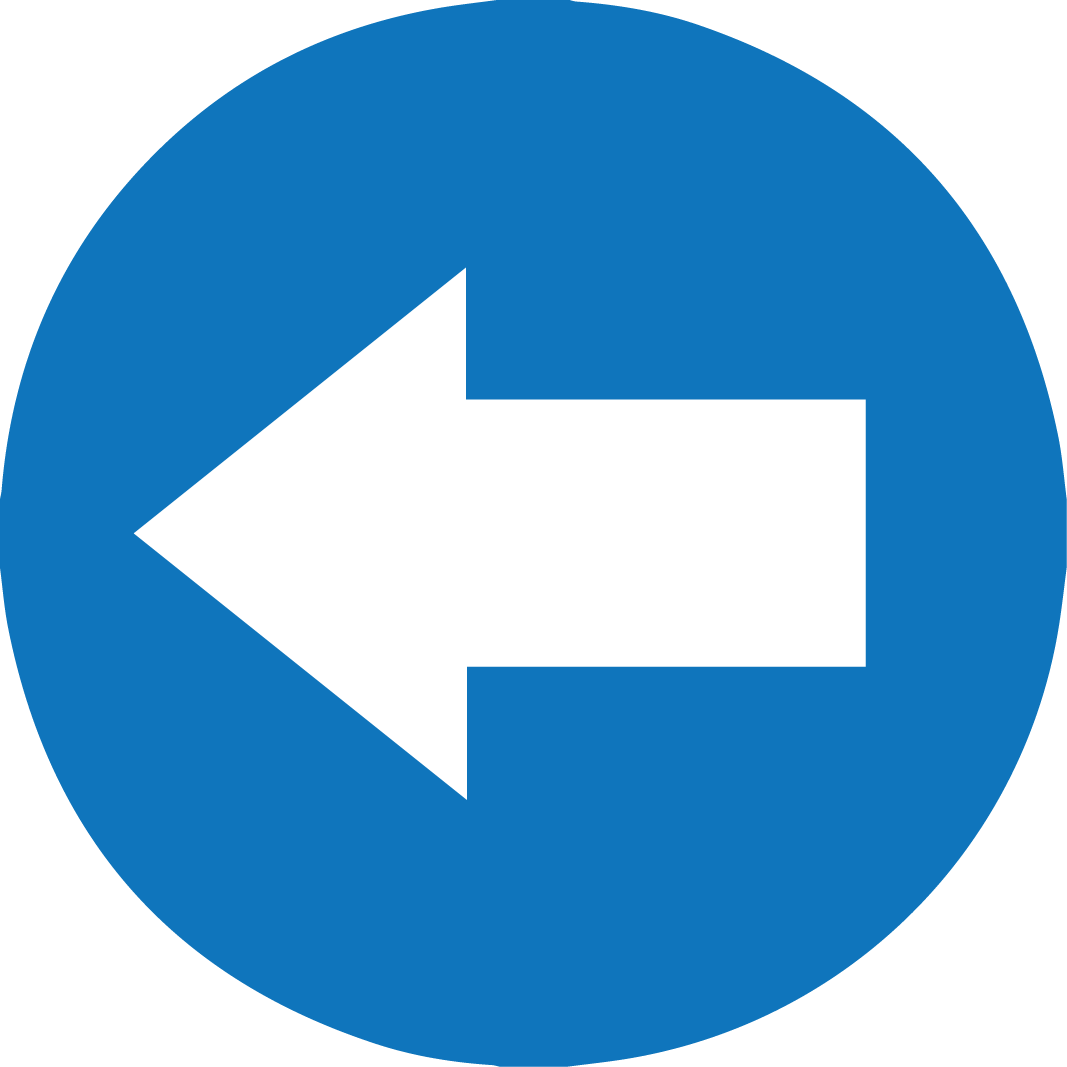 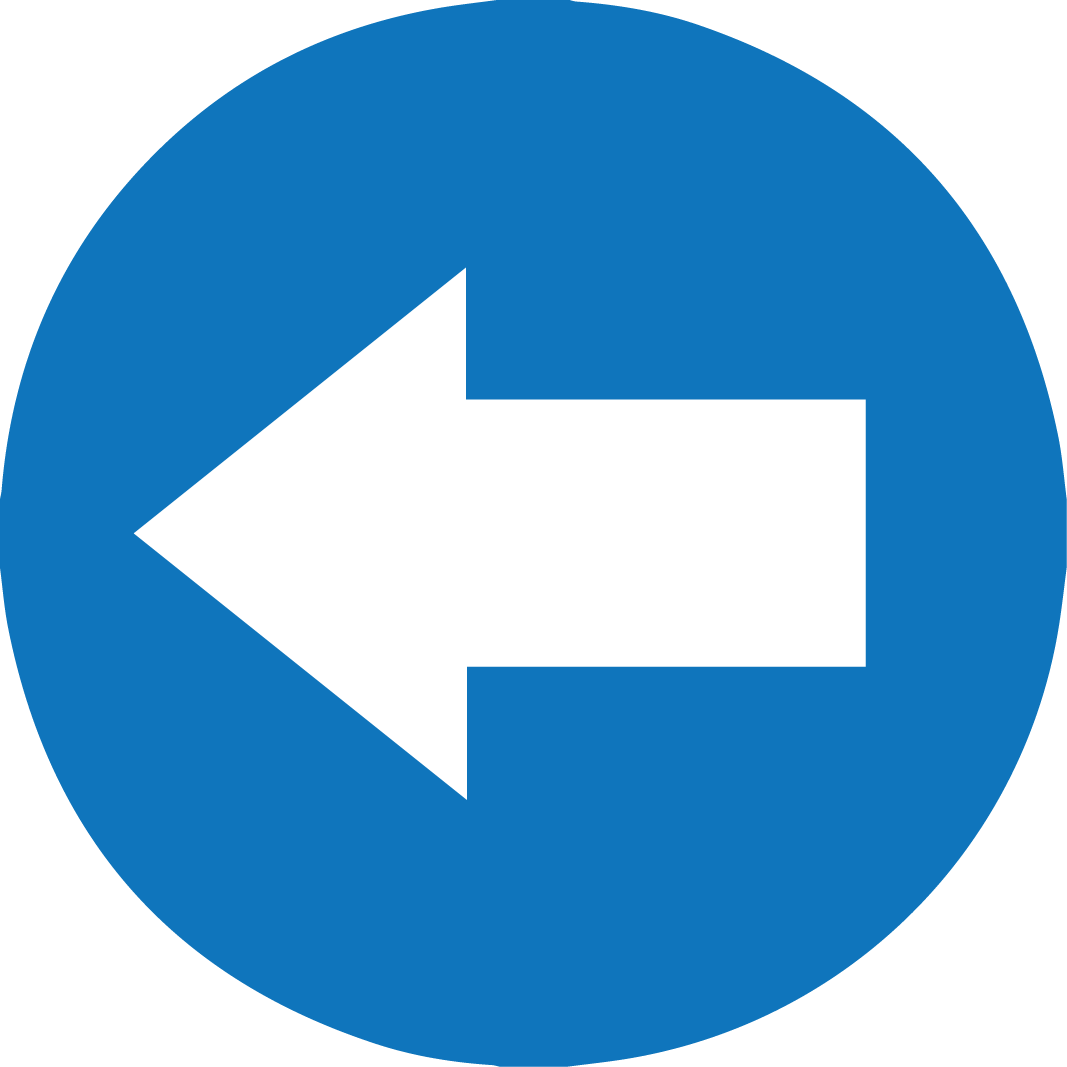 - Hz. Muhammed Danışarak İş Yapardı
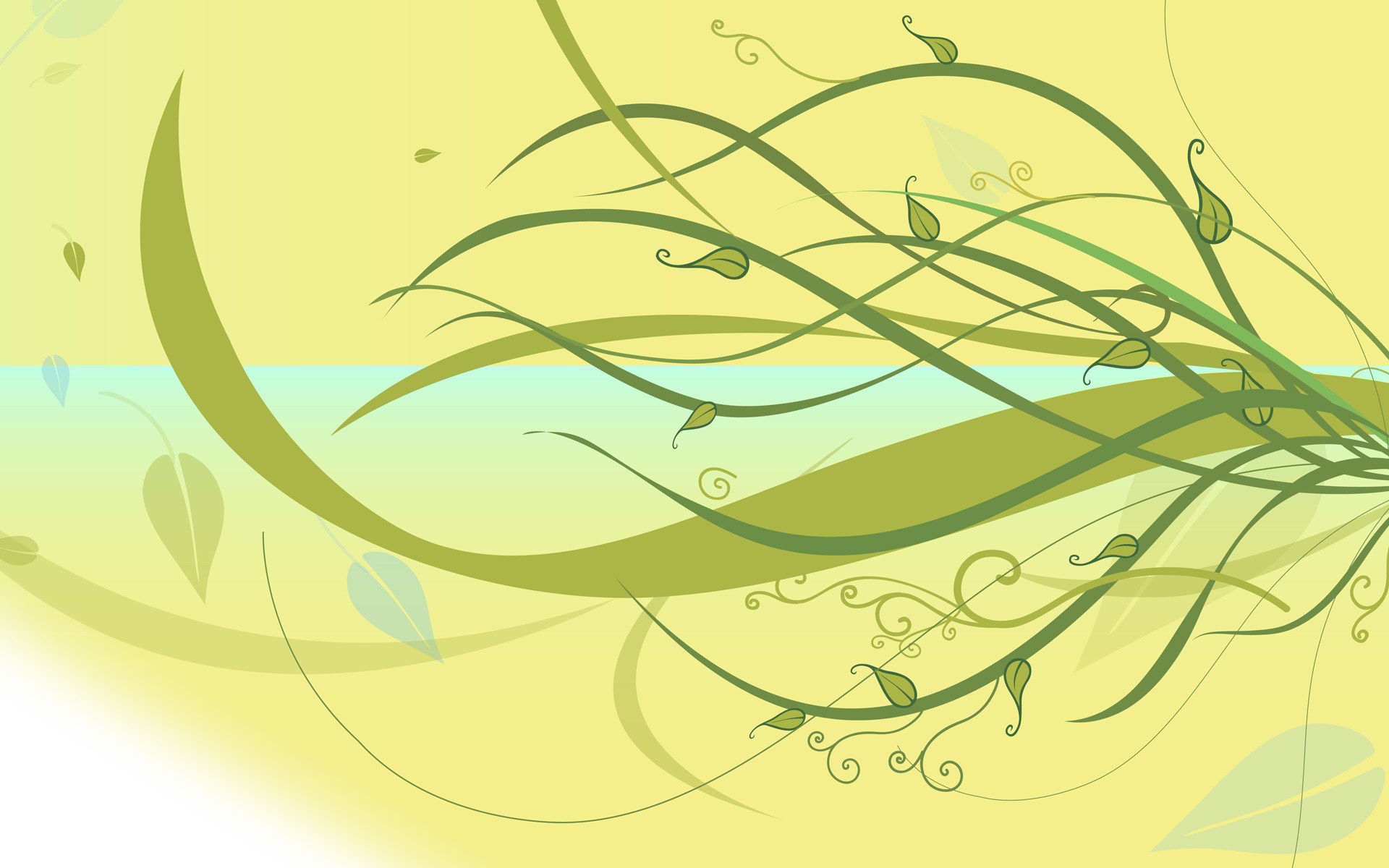 * Kendisine ilk vahiy geldiğinde önce eşi Hz. Hatice’ye danışmış, sonra da onun önerisiyle bilge bir kişi olan Varaka’ya gitmiştir.

* Peygamberimiz kızlarını evlendirirken onların fikirlerini almış ve onların rızası olmadan evlendirmemiştir.
5
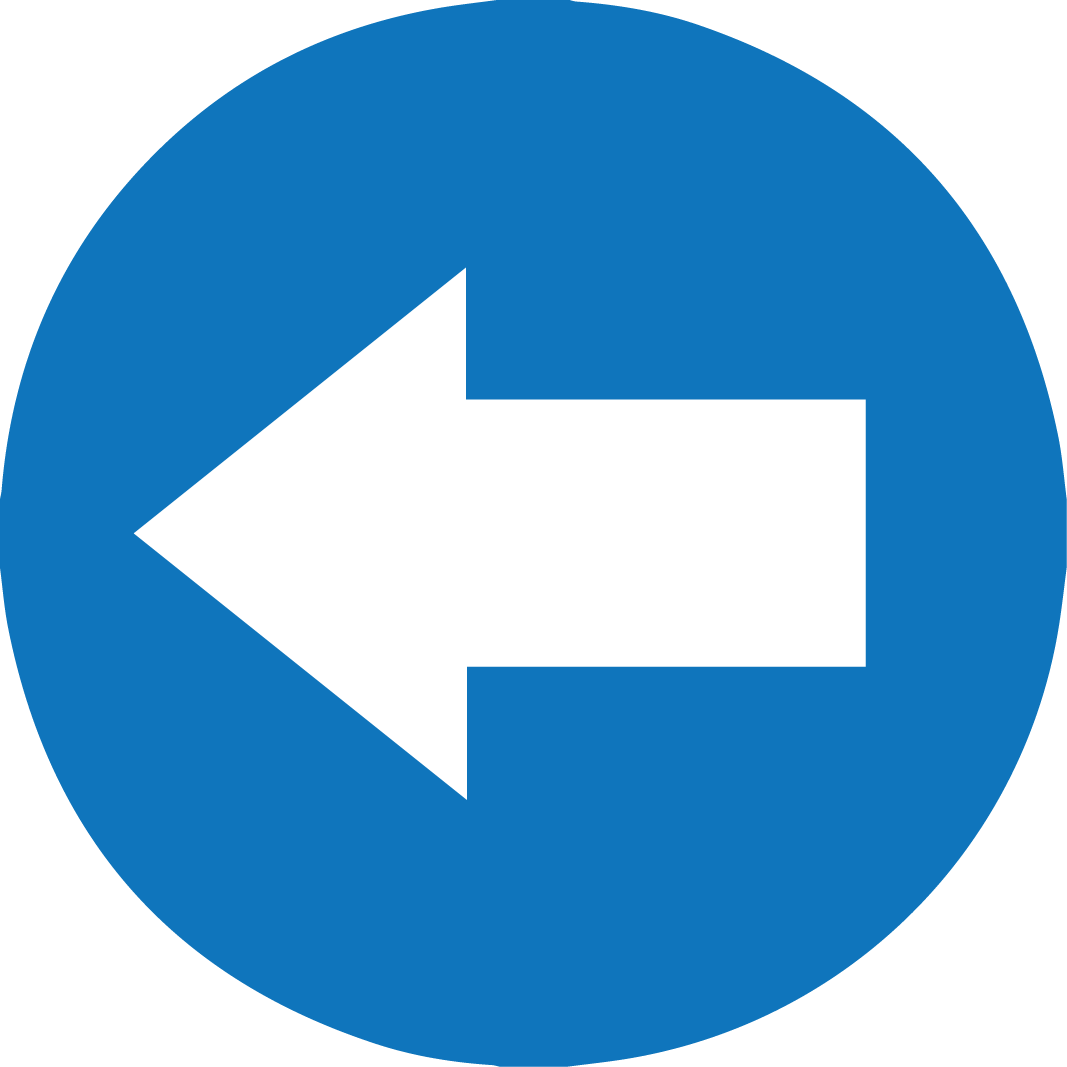 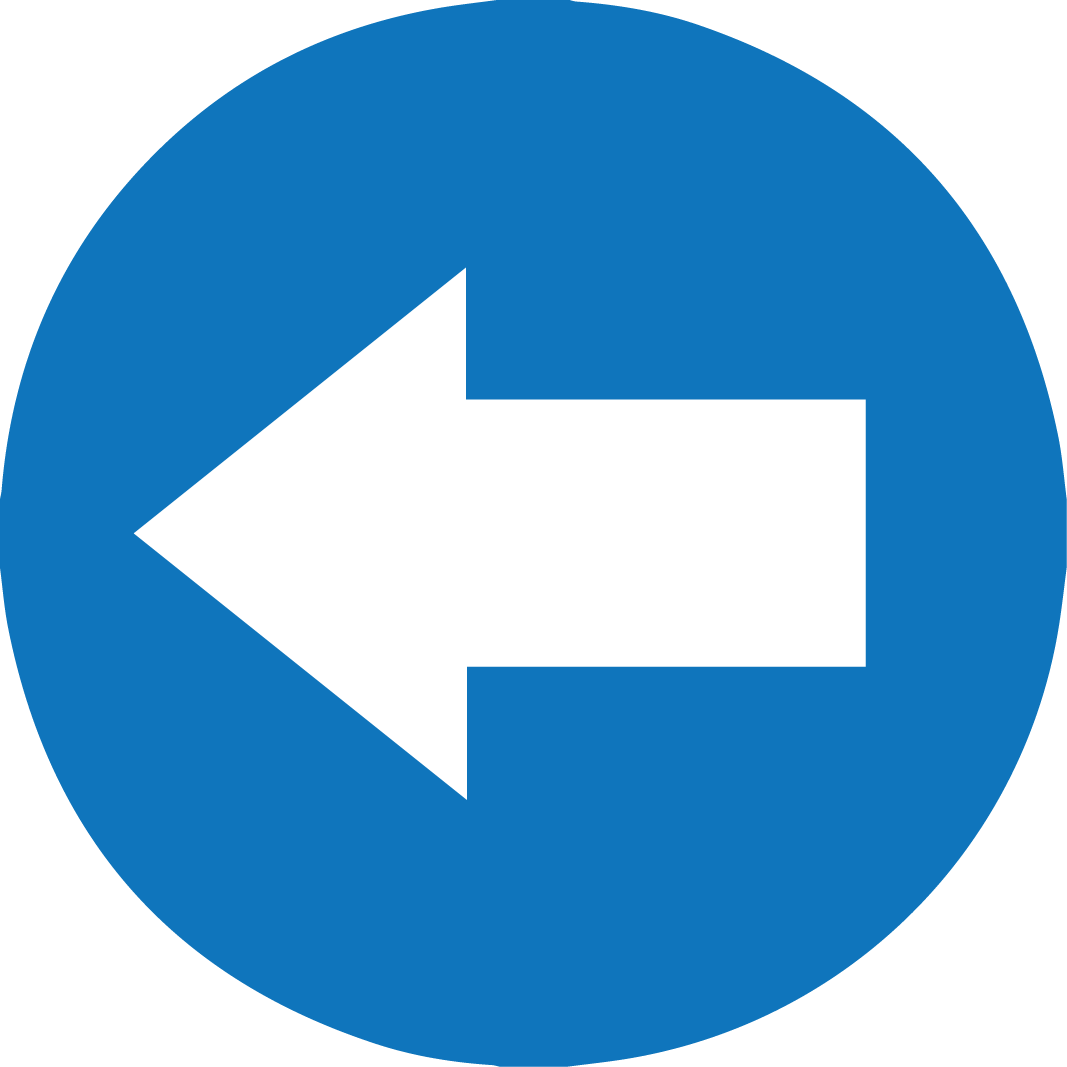 - Hz. Muhammed Danışarak İş Yapardı
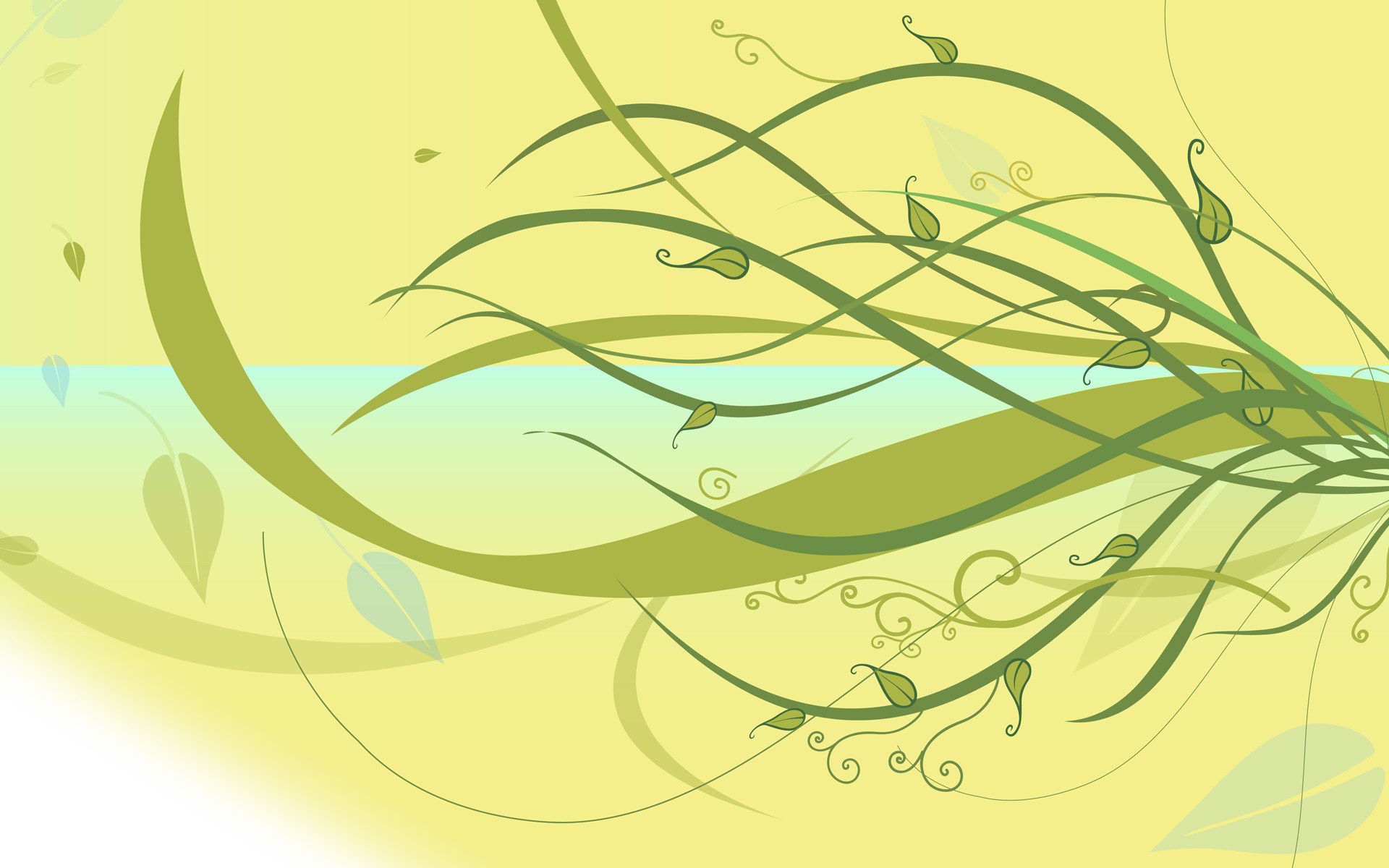 * Uhud Savaşında savunma mı yoksa meydan savaşı mı olacağına istişare sonucu karar vermiştir. 

* Hendek Savaşında şehrin etrafına hendek kazılması, istişare sonrasında Selman-ı Farisi’den çıkan bir fikirdir.

* Hudeybiye Antlaşmasından sonra söylediklerini yerine getirmeyen müslümanlar hakkında ne yapması gerektiğini yine eşiyle istişare etmiştir.
6
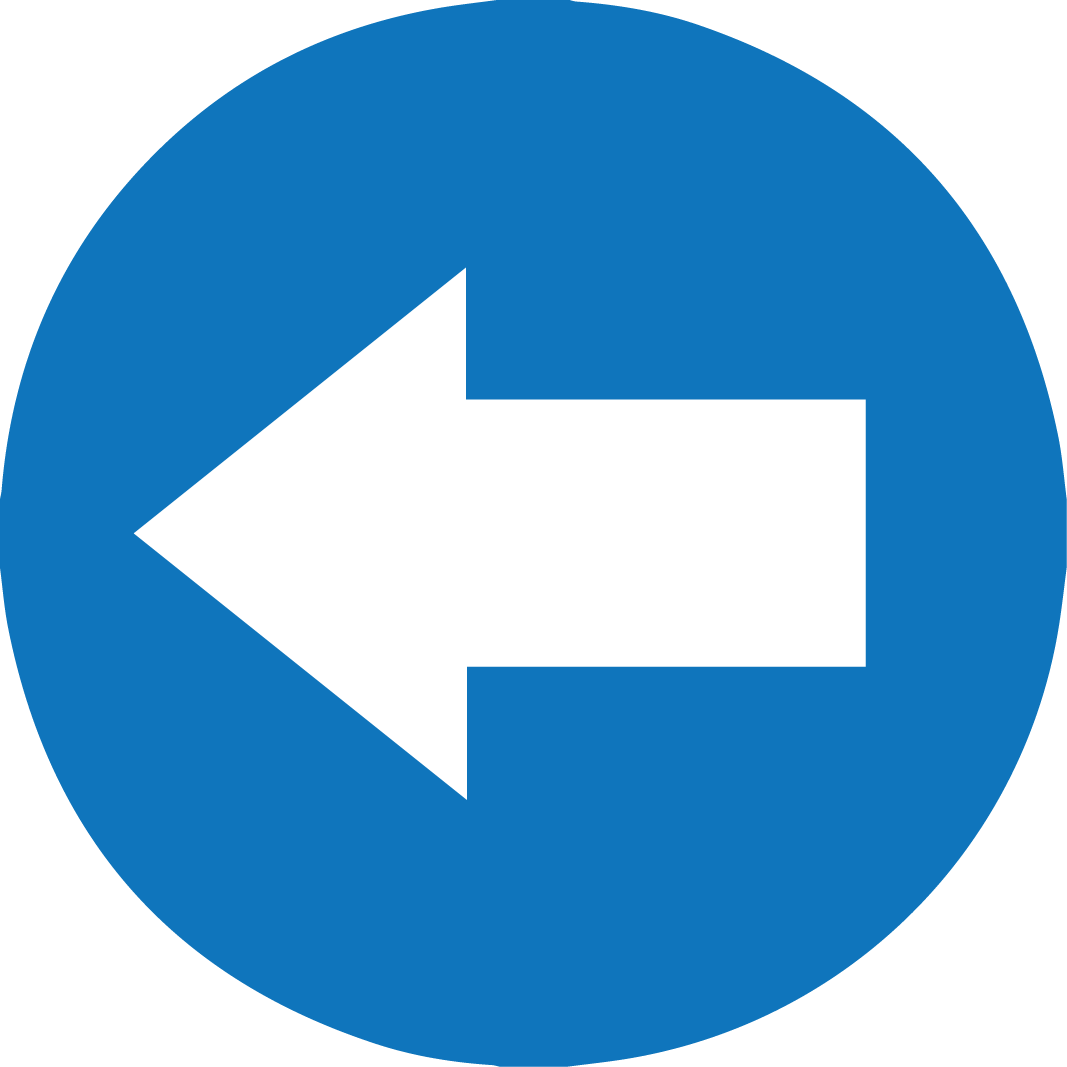 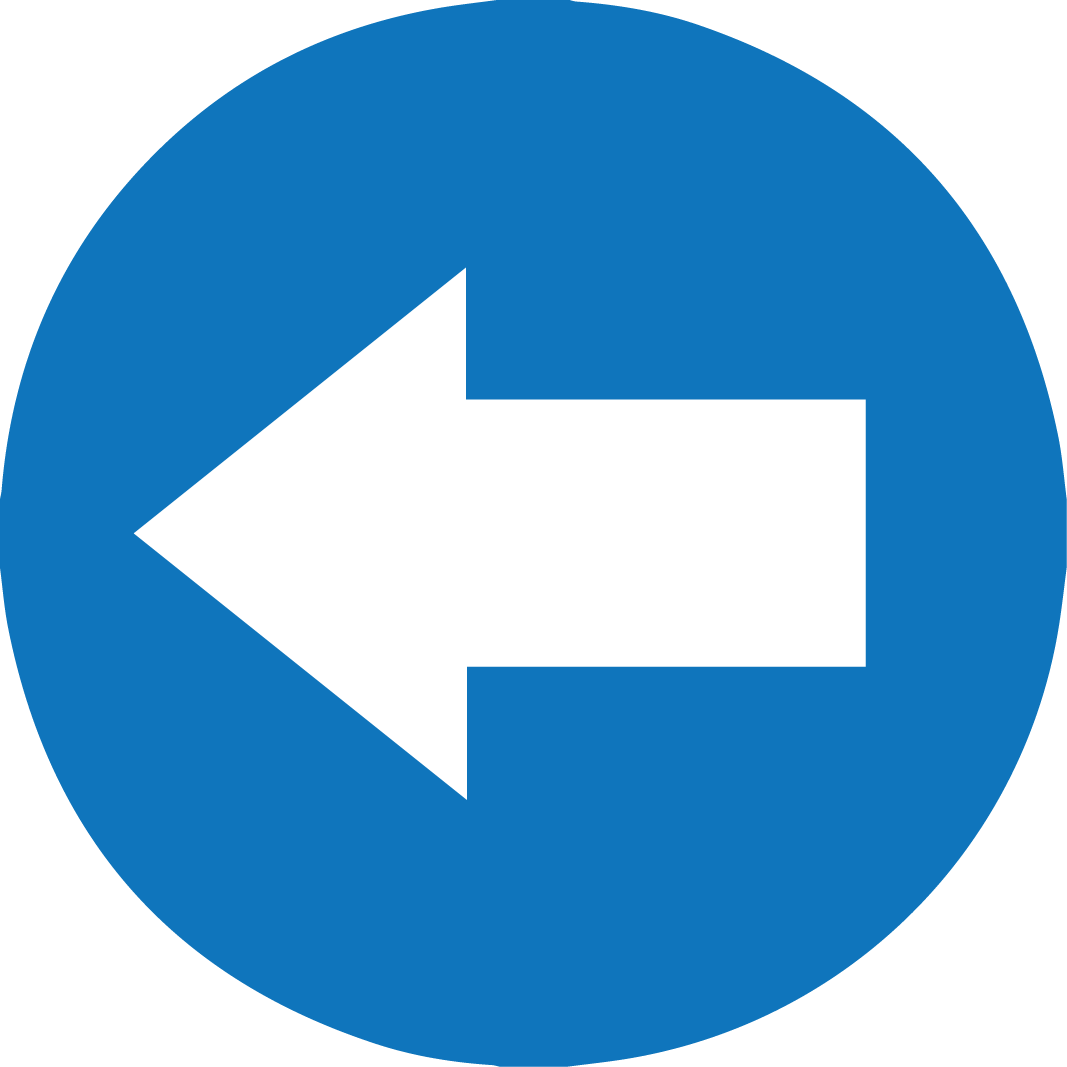 - Hz. Muhammed Danışarak İş Yapardı
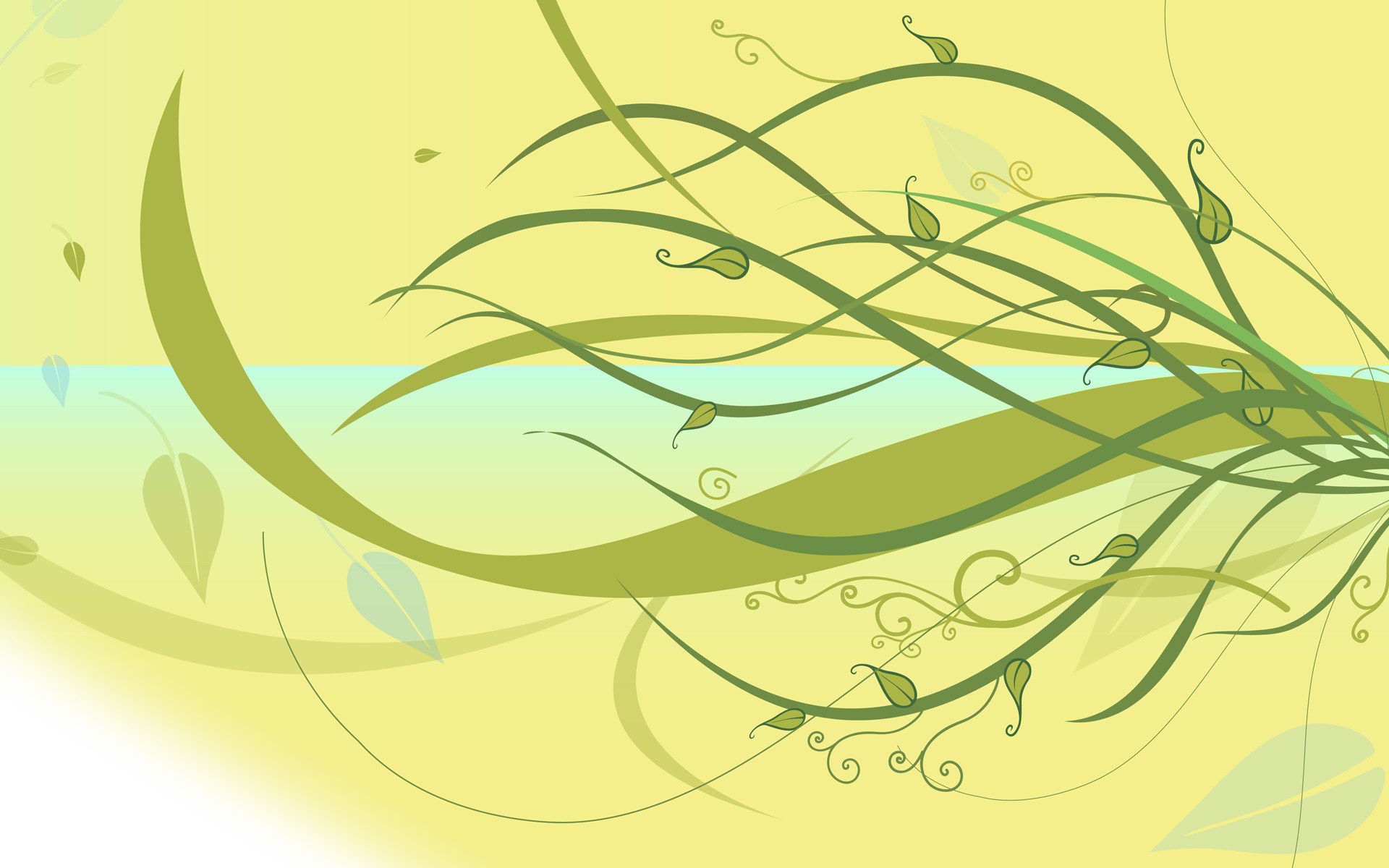 * Başkalarına danışmak; herkesin razı olacağı fikrin ortaya çıkmasına, insanların fikrine değer vermeye, çözümleri daha çabuk üretmeye ve güven ortamının oluşmasına vesile olur.

* Biz de büyüklerimize ve fikirlerine değer verdiğimiz insanlara danışarak sorunlarımızı daha çabuk çözebiliriz. 

* Unutmayalım ki; akıllı insan, aklını kullanan insandır; daha akıllı insan ise başkalarının da aklını kullanan insandır.
7
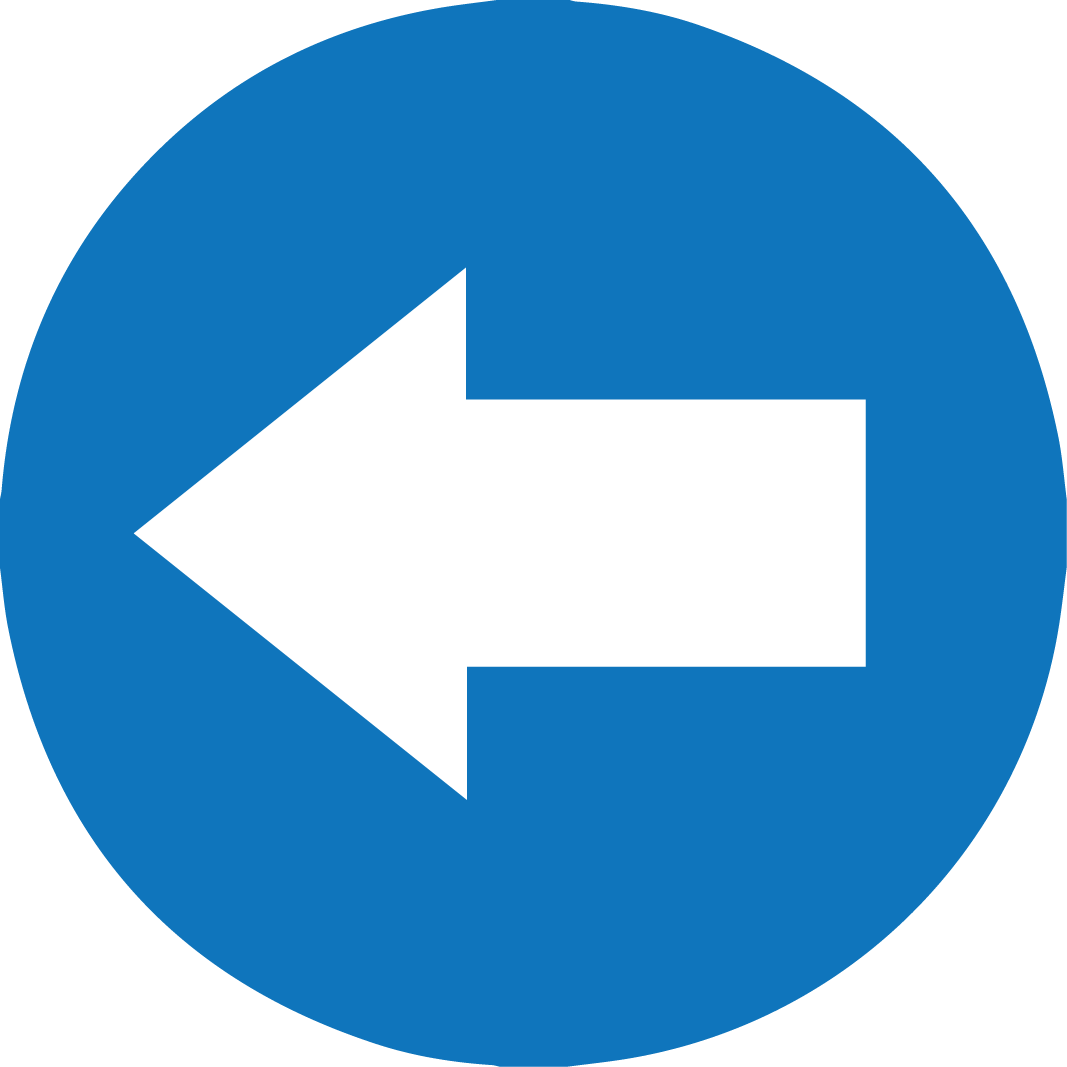 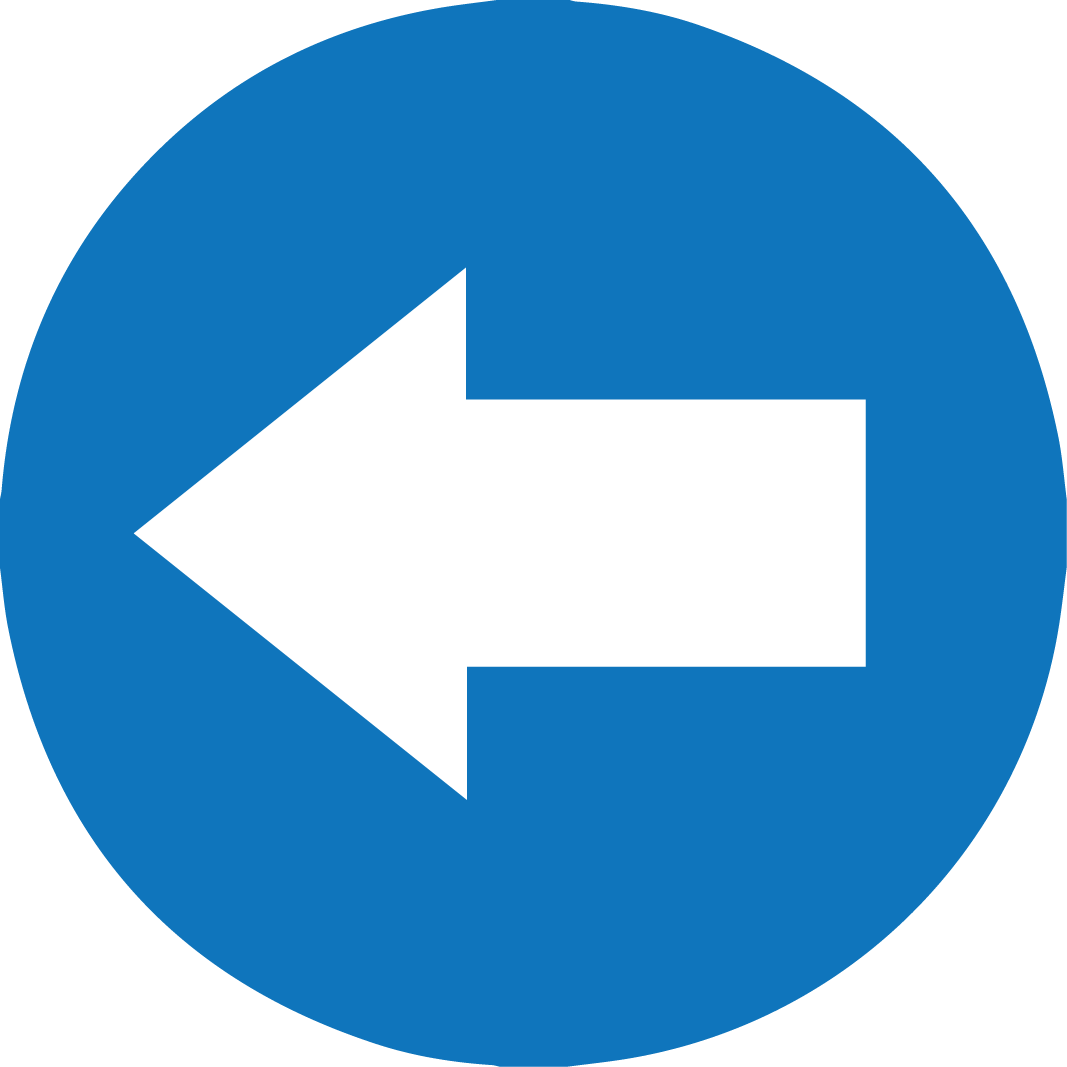